Bi+ Allyship
How to Not Let Things Fall 
Bi the Wayside
Join us to learn more about the largest identity group within the LGBTQ+ community. We’ll gain some great tools to be a better and more respectful ally to bi+ people.
Sponsored by:
Presented by:
YOUR LOGO HERE
(Delete this box)
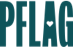 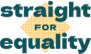 straightforequality.org
SESSION DATE
SESSION TIME
SESSION LOCATION